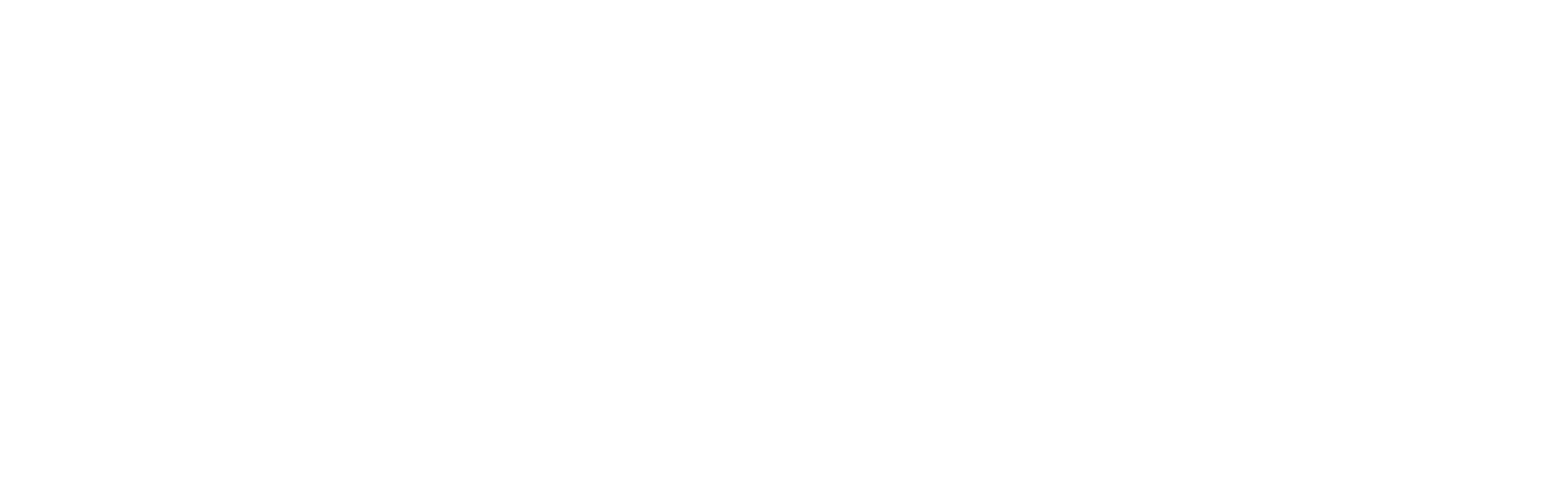 Job Opportunity
Re-advert - Project Manager – Gender Based Violence
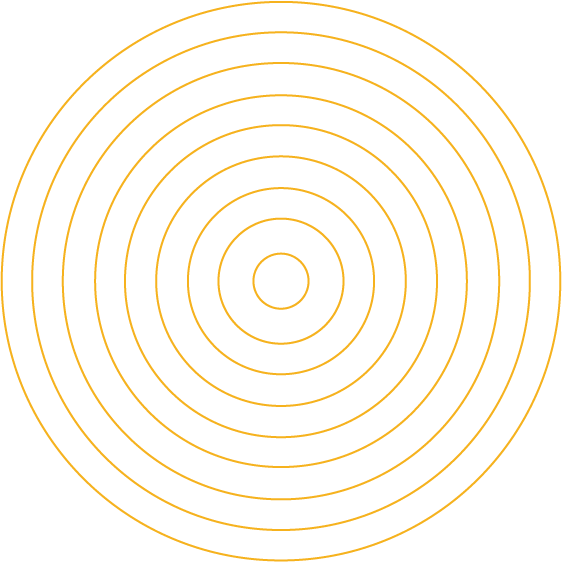 CARE is an international development organization fighting global poverty, focusing on working with women and girls to bring sustainable changes to their communities. CARE was founded in 1945, today CARE works in 111 countries around the globe and supports 1631 poverty-fighting development and humanitarian aid projects to reach more than 174 million people directly and 205 million people indirectly. We work with partners to achieve lasting results for marginalized communities.

CARE focuses on empowering particularly marginalized and vulnerable women in Cambodia, including urban women who are marginalized by occupation, rural women who are denied multiple rights, and women and girls from ethnic minorities. CARE focuses primarily on the northeast of the country, Phnom Penh, and surrounding areas. 

CARE aims to tackle the underlying causes of poverty and social injustice and to bring lasting change to the lives of poor and vulnerable people by strengthening gender equality and women’s voice, promoting inclusive governance and increasing women’s resilience. CARE knows that it cannot achieve this mission without a team of dedicated, passionate and qualified people. 

CARE values teamwork, critical thinking, interpersonal skills and enthusiasm. CARE is committed to providing a supportive and inclusive workplace, where team members are encouraged to learn, grow and share their views. CARE promotes equality and diversity in the workplace as well as within its projects.

CARE is seeking a qualified Cambodian national candidate to fill the position of Project Manager – Gender Based Violence (PM-GBV and Disability Inclusion) based in Phnom Penh, with very frequent travel to Ratanakiri  and other sites as required.

Salary Range: $1,262-1,342

The Summary of Job Responsibilities are listed below:
Strategy and Leadership
Project Planning and Implementation
Budget Management
Monitoring Evaluation and Learning (MEL)
Partnerships and Networking
Team Supervision
Other Responsibilities

Applicant should possess a minimum Bachelor's degree in Social Science, Project Management, or Public Health, or equivalent experience of at least 5 years in community development or project management with an International Non-Government Organization (INGO) or Non-Government Organization (NGO). 

Applicant must have a proven understanding of Cambodian Ethnic Minorities, including their cultures, languages, and issues. Additionally, they should demonstrate expertise in project and financial management, strong training and facilitation skills, effective public speaking abilities, and proficiency in developing networks and relationships with stakeholders. The candidate should adhere to standard policies and procedures, exhibit leadership qualities, critical thinking abilities, and sound judgment.
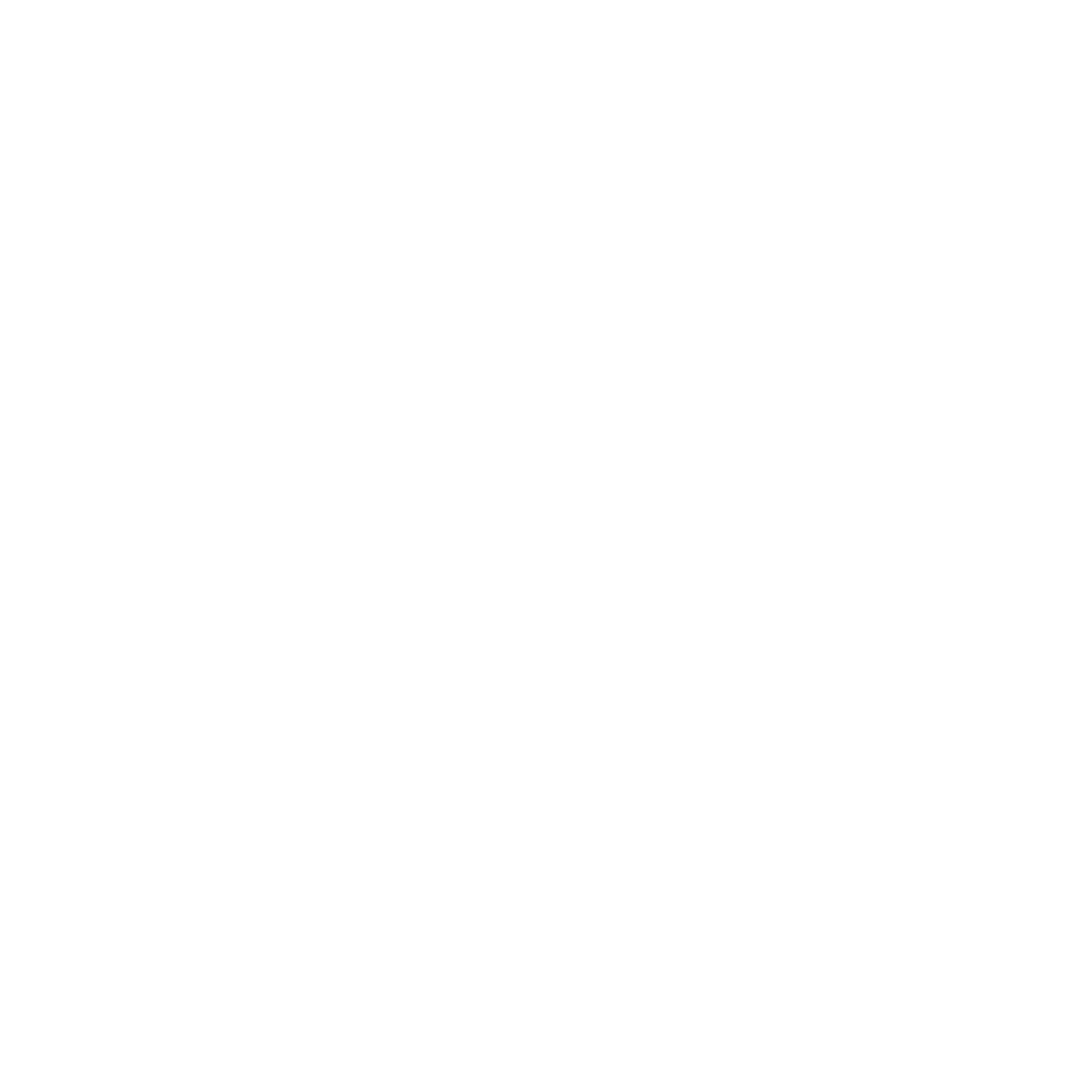 care-cambodia.org
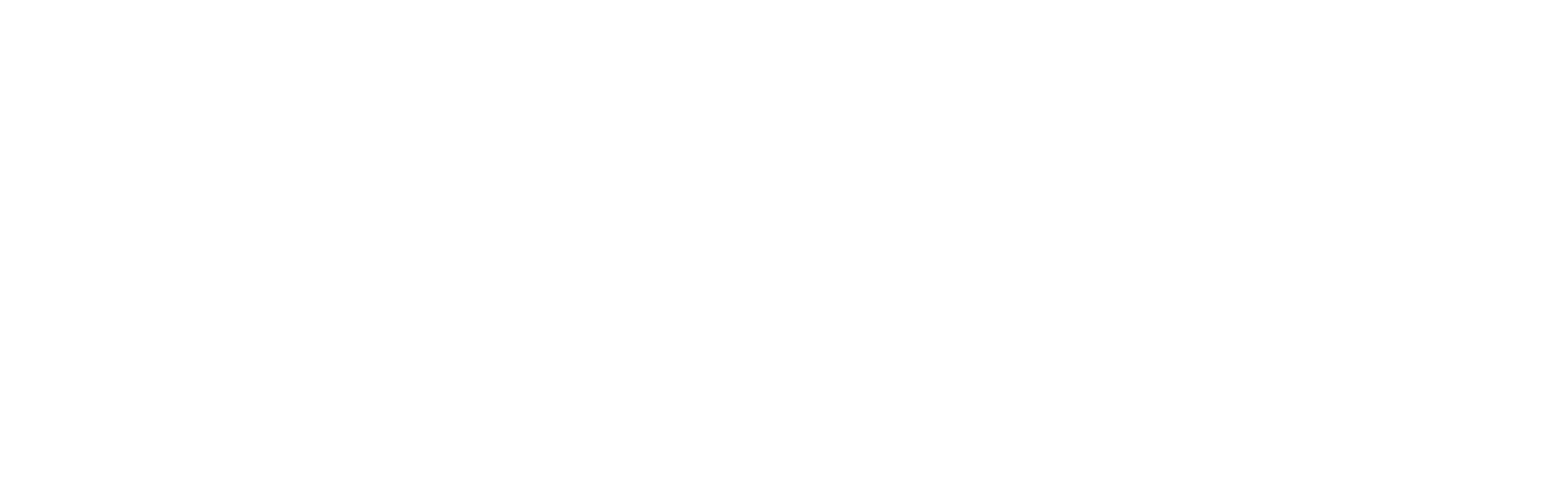 Job Opportunity
Applicant must possess excellent organizational and time management skills, maintain honesty, reliability, and integrity while ensuring confidentiality. Moreover, they should advocate for gender equality and women’s empowerment, aligning with CARE’s values, including ethnic diversity and cultural sensitivity. 
Proficiency in both Khmer and English, along with excellent Microsoft Office skills, particularly in Word and Excel, is essential.

While your demonstrated experience is valuable, CARE is seeking a candidate who brings existing knowledge of, or a willingness to learn about CARE, gender equality and women’s empowerment activities.

As with all CARE employees, you will need to uphold and promote CARE’s commitment to Child Protection and the Protection from Sexual Harassment, Exploitation and Abuse.

CARE will provide you with a supportive and flexible working environment designed to recognise your valuable contributions and ensure a healthy work-life balance. CARE encourages continuous improvement through learning and development opportunities.

Please refer to the JD for more detailed information

I. APPLICATION INFORMATION

Interested candidates are requested to submit a CARE application form along with CV and cover letter to khm.jobs@care.org by the Subject “Applying for Position’s Title PM - GBV, or at the CARE Country Office at #39 (3rd floor), Street 352, Sangkat Boeng Keng Kang Ti Muoy, Khan Boeng Keng Kang, Phnom Phnom Penh, Cambodia. A detailed job description and application form is available on www.care-cambodia.org or www.bongthom.com. Applicants will be reviewed on a rolling basis with a deadline of 30 May 2024. Only shortlisted applicants will be contacted. Submitted documents will not be returned. In return for your commitment, you will benefit from a comprehensive benefits package.

CARE is an equal opportunity employer committed to a diverse workforce. All qualified applicants are encouraged to apply, including women, LGBTQI+ individuals, people with disabilities, members of ethnic minorities and members of other marginalized groups. CARE International in Cambodia is committed to protecting the rights of children. CARE International in Cambodia reserves the right to conduct screening procedures to ensure a child safe environment.

CARE International In Cambodia participates in the Steering Committee for Humanitarian Response's Misconduct Disclosure Scheme.  CARE International In Cambodia reserves the right to seek information from job applicants’ previous employers about incidents of sexual exploitation, sexual abuse and/or sexual harassment, and/or child abuse the applicant may have been found guilty to have committed or about which an investigation was in the process of being carried out at the time of the termination of the applicant’s employment with that employer.  By submitting the application, the job applicant confirms that s/he has no objection to CARE Cambodia requesting the information specified above.

CARE places human dignity at the centre of its relief and development work. At the heart of CARE’s efforts to impact poverty and social justice is its engagement with marginalized communities, and vulnerable adults and children. Vulnerable adults and children are particularly at risk of sexual exploitation and abuse. CARE commits to the protection from sexual harassment, exploitation and abuse (PSHEA) of vulnerable adults, involving CARE Employees and Related Personnel. CARE has a zero tolerance toward sexual exploitation and abuse and child abuse. CARE takes seriously all concerns and complaints about sexual exploitation and abuse and child abuse involving CARE Employees and Related Personnel.
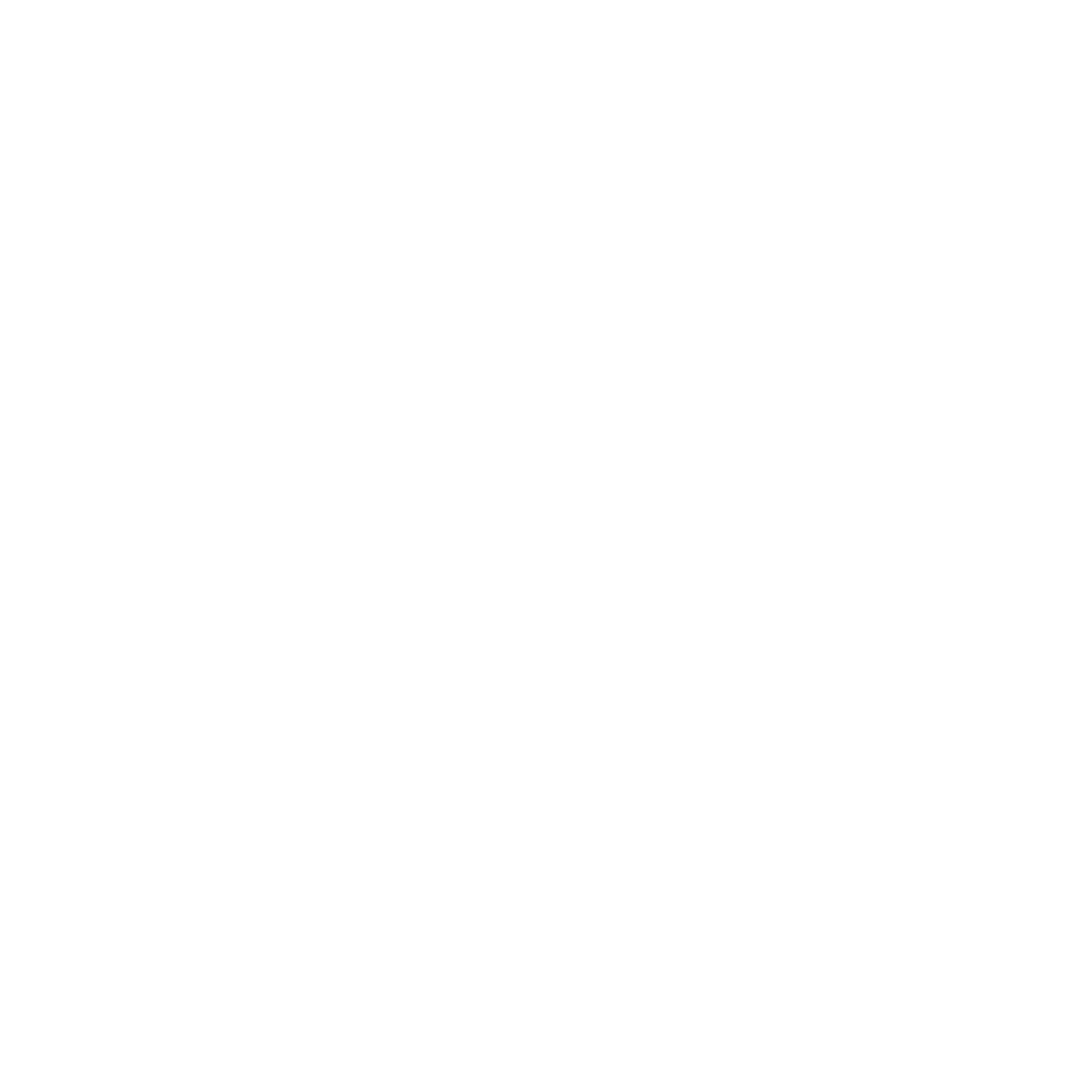 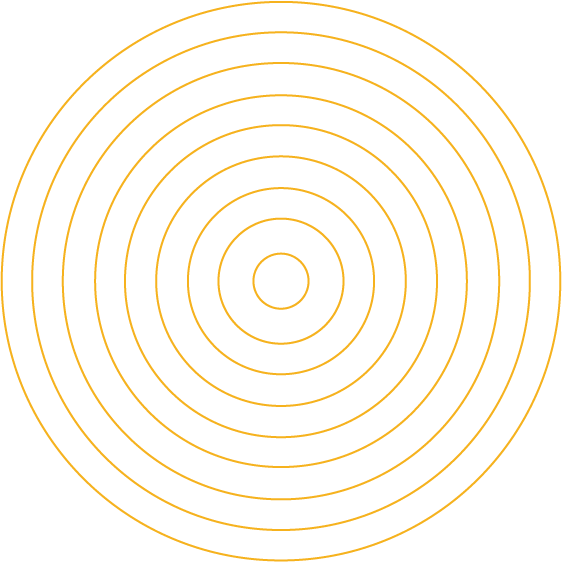 care-cambodia.org